Do Now: Grab a survey and answer the questions.
Objectives: Students will be able to...(1) define liberals and conservatives (2) analyze the characteristics of both.
Fill in your Liberal & Conservative Chart
Page 981
List things they believe or support
Liberalism vs. ConservatismDominated much of 1900s
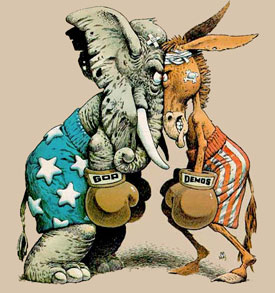 Lets try and see if we can figure some out…
Who would agree with the following statements? 
Hold up your sign…
“The government should run healthcare”
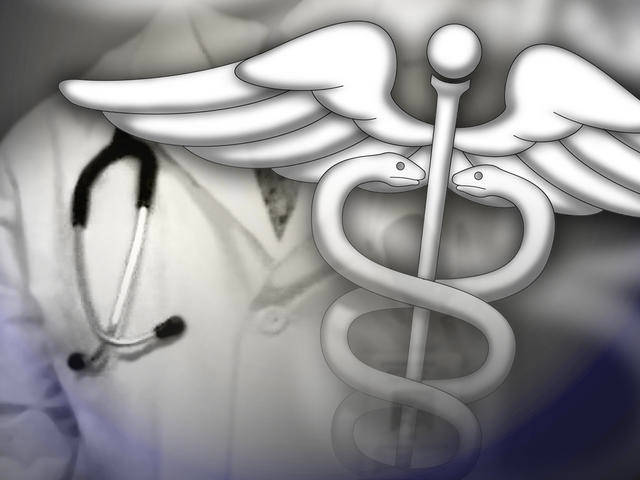 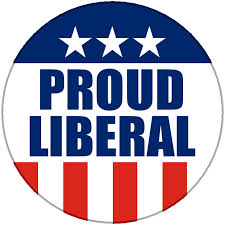 The government should spend less in order to stay within budget rather than increase taxes on citizens to balance the budget.
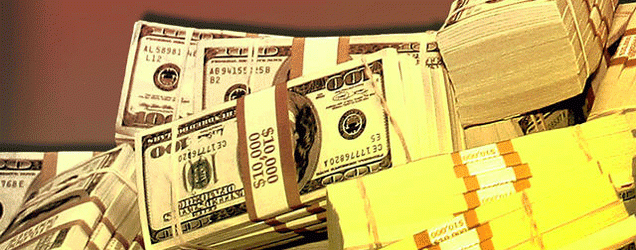 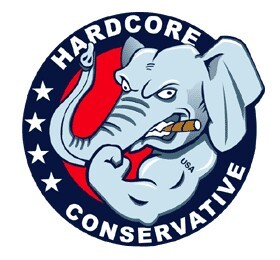 The government should force businesses to provide certain benefits to employees.
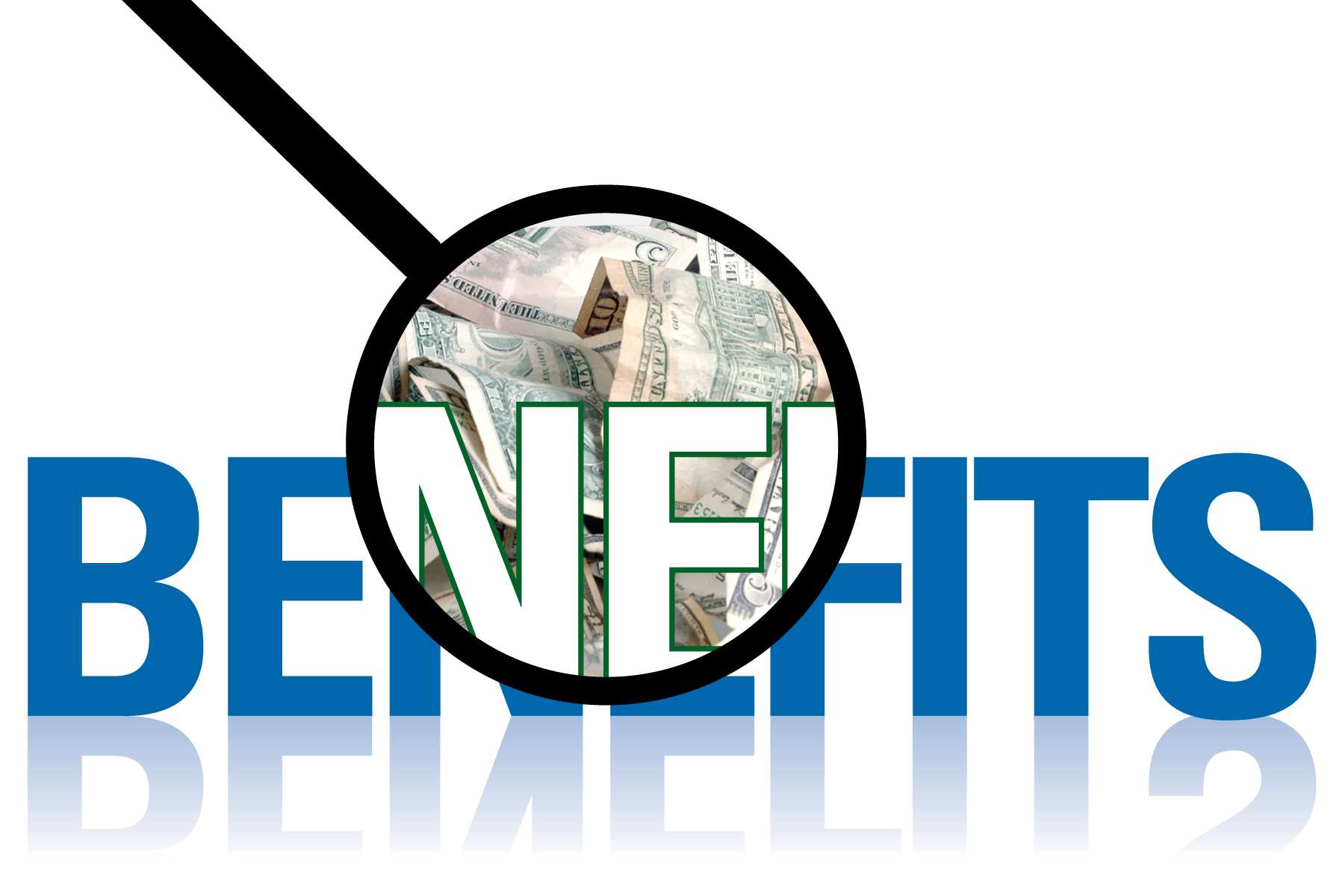 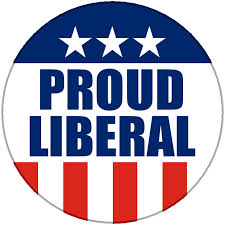 People only become wealthy by hurting others.
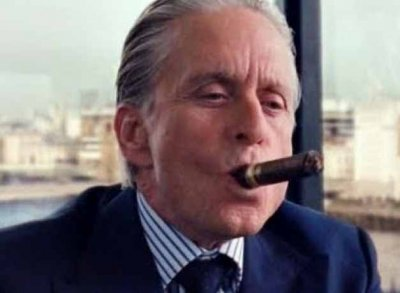 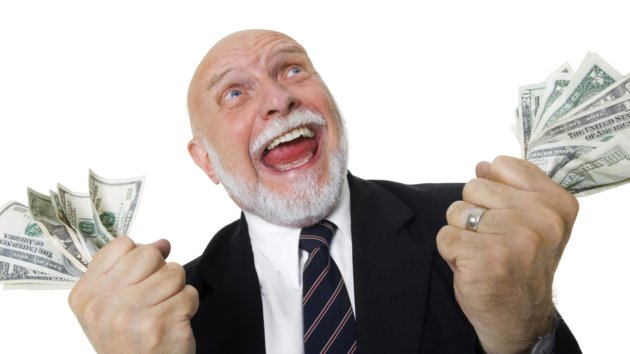 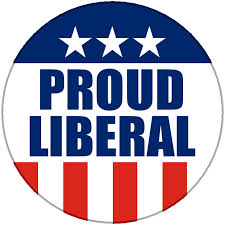 Private citizens can do most things better than the government.
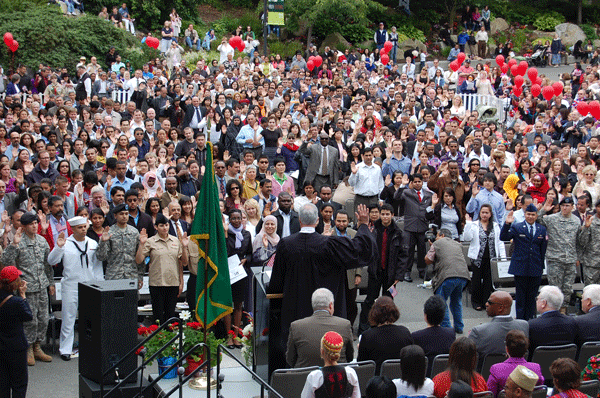 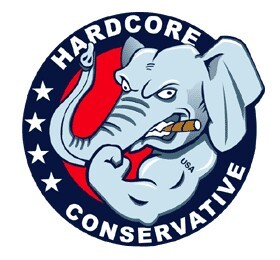 Increasing taxes paid by Americans will help the economy.
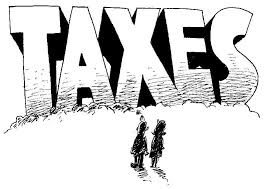 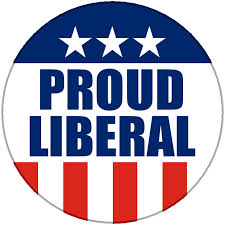 The death penalty should be used to protect society from repeat murderers.
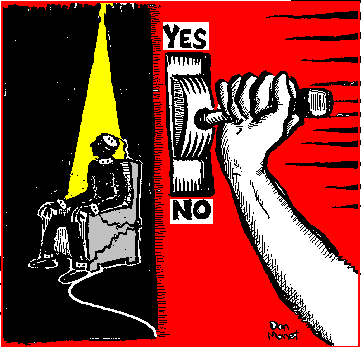 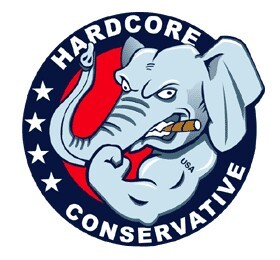 The government should force businesses to hire a certain gender.
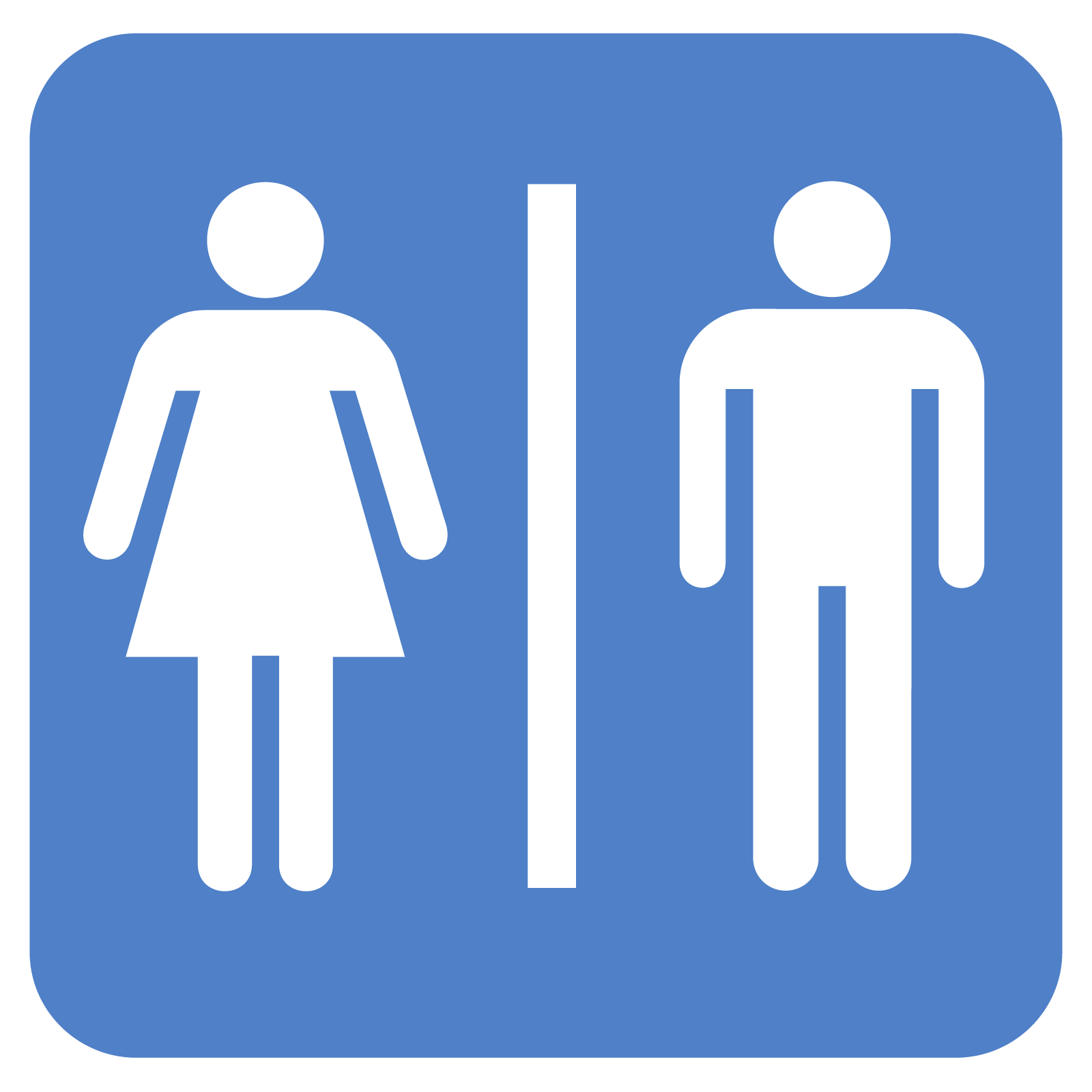 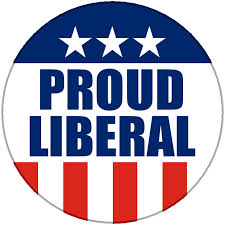 Most likely to support military intervention to bring terrorists to justice
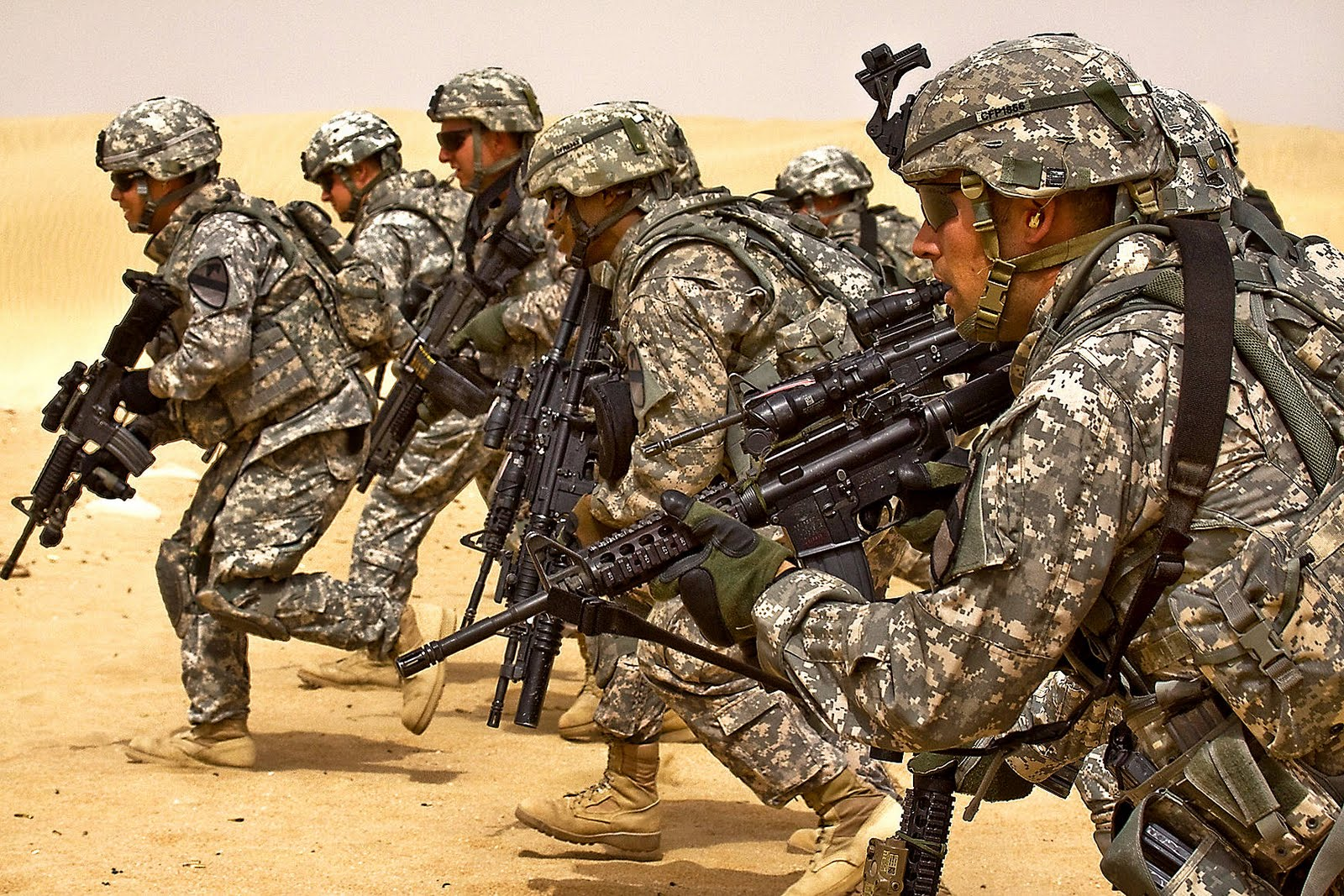 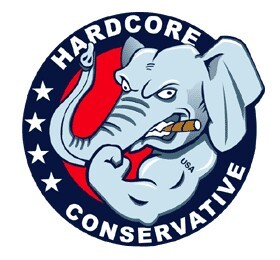 America should have a large and powerful military.
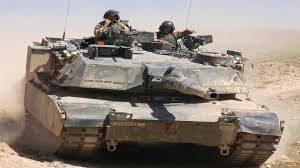 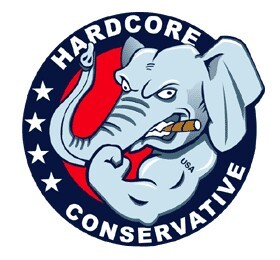 Your turn…
Taking the answer to your survey, explain in one sentence whether your answer is liberal or conservative and why.
Conservatism and the Cold War
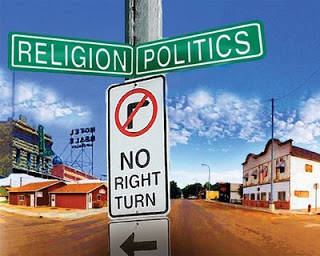 Revived for two major reasons: 
Fights vs. Communism revived debate about role of government
Failed to stop spread of Communism because liberals didn't’t understand strong foreign policy
Communism rejects religion
Liberals lost support of religious Americans
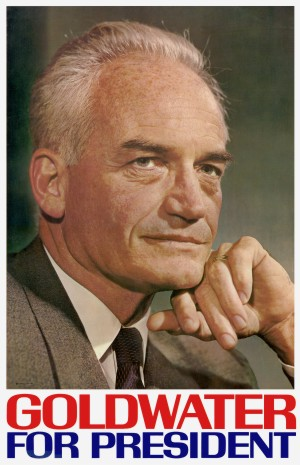 Conservatives Organize
William Buckley – Starts magazine National Review. 
Young conservatives within Republican party pushed for bigger roles
Barry Goldwater – Even won nomination in 1964 (Lost to LBJ)
Do Now: Grab a map and label the the 48 continental states w/ a partner (Without a book)
Objectives: Students will be able to...(1) identify the sunbelt states (2) explain some characteristics of sunbelt states
Homework: Guided reading worksheet OR notes on 33.1
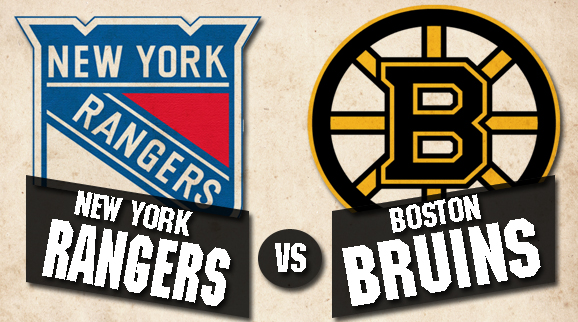 Sunbelt States (Shade or color in the following states)
California
Nevada
Arizona
New Mexico
Texas
Louisiana 
Arkansas
Mississippi
Alabama
Tennessee 
Georgia
Florida
South Carolina
North Carolina 
Virginia
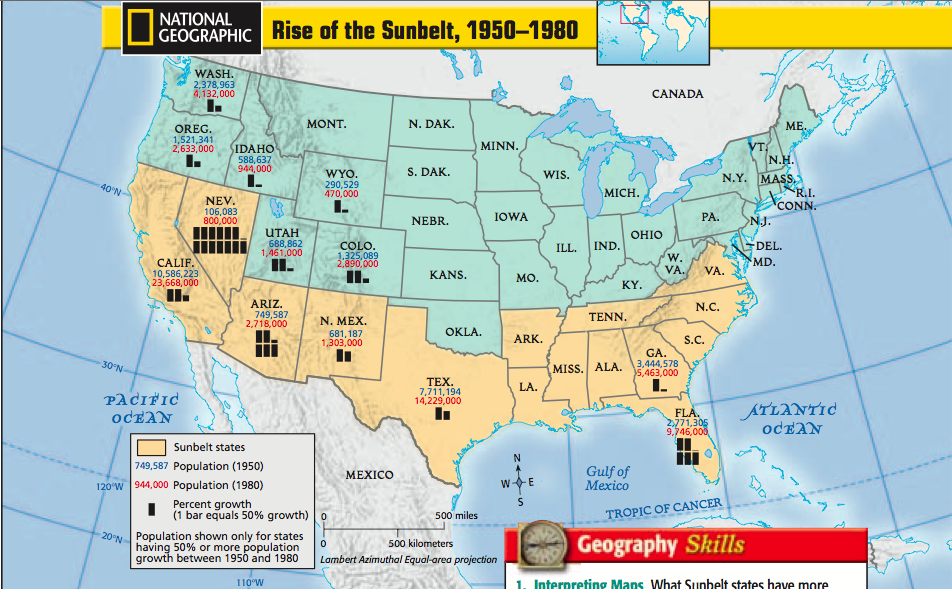 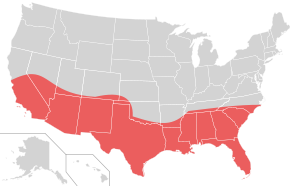 Rise of the Sunbelt
Historically – Conservatives split their vote (South – Democrats: West – Republicans)
Whoever won Northeast won election
Movement to South/West after WWII (Sunbelt)
People viewed federal government differently
Group Activity (pg. 982-984)
Questions to consider: 
Why were these groups of people turning towards conservatism? 
What did they oppose and why? 
What gave these groups power?